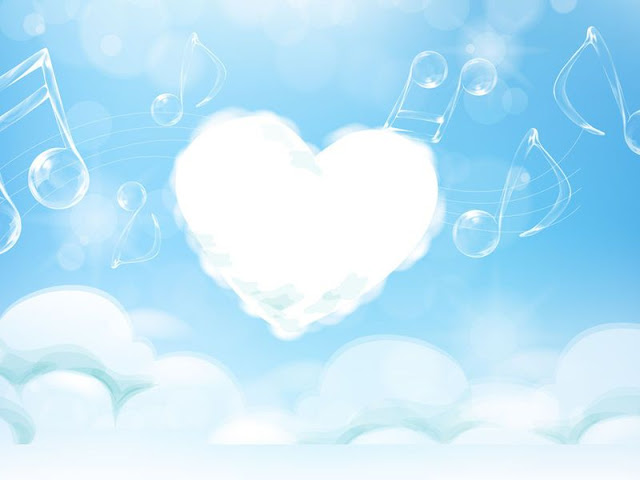 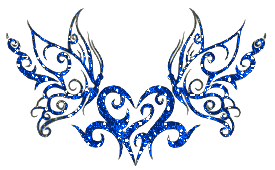 Phuoc Vinh An Primary School
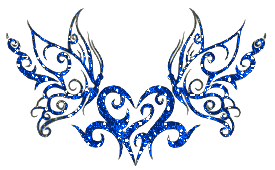 Welcome to English class!
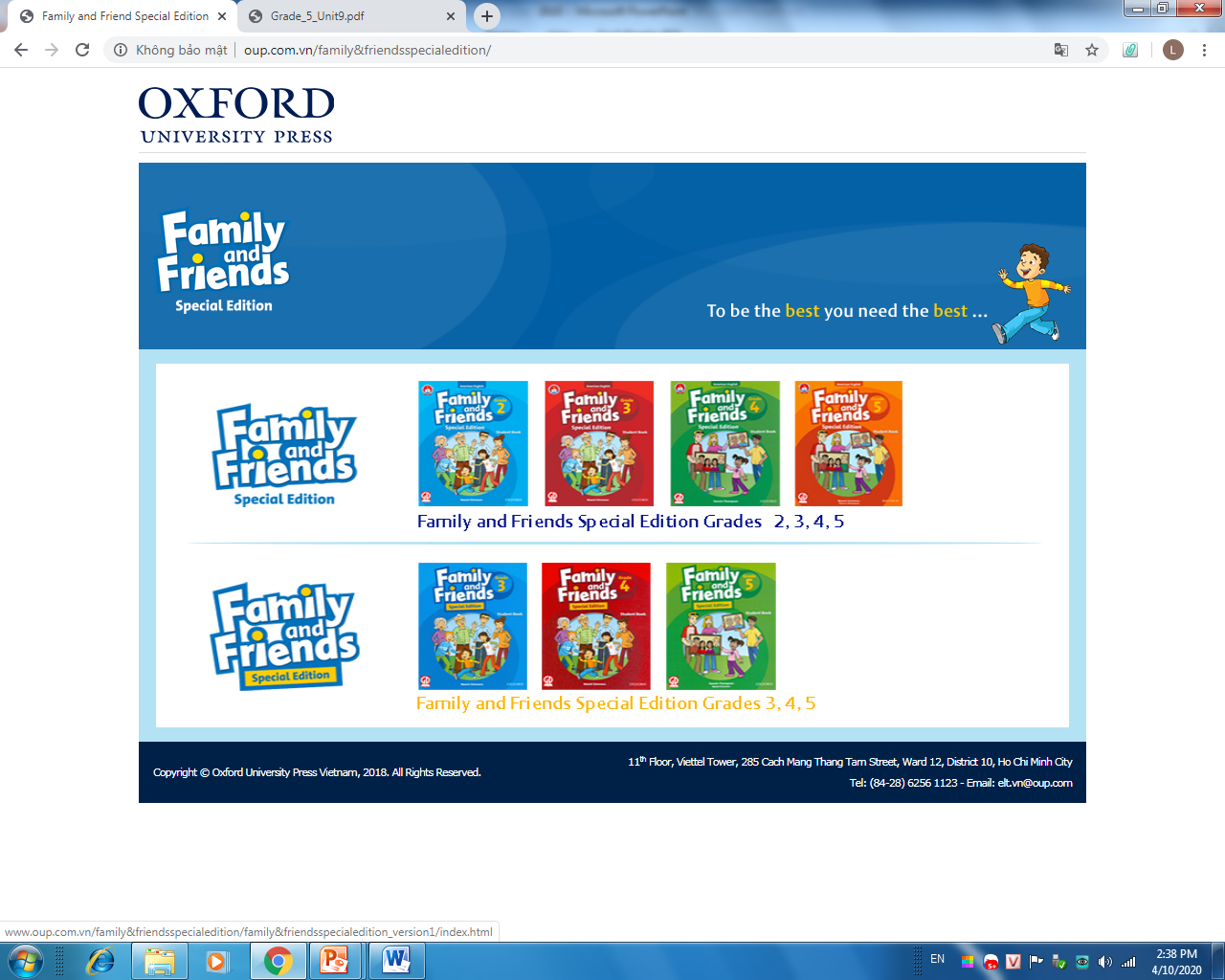 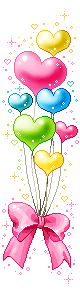 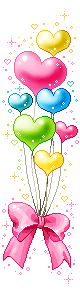 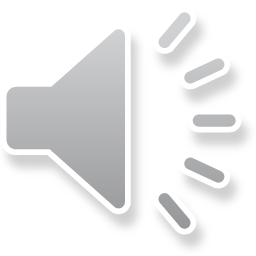 Teacher: Duong Thi Ngan
Family and Friends Special Edition
Unit 9: Will it really happen ?
Lesson 1: Words
(Page 64)
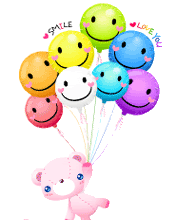 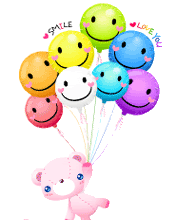 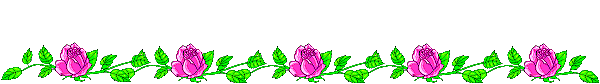 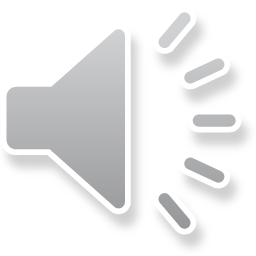 Family and Friends Special Edition
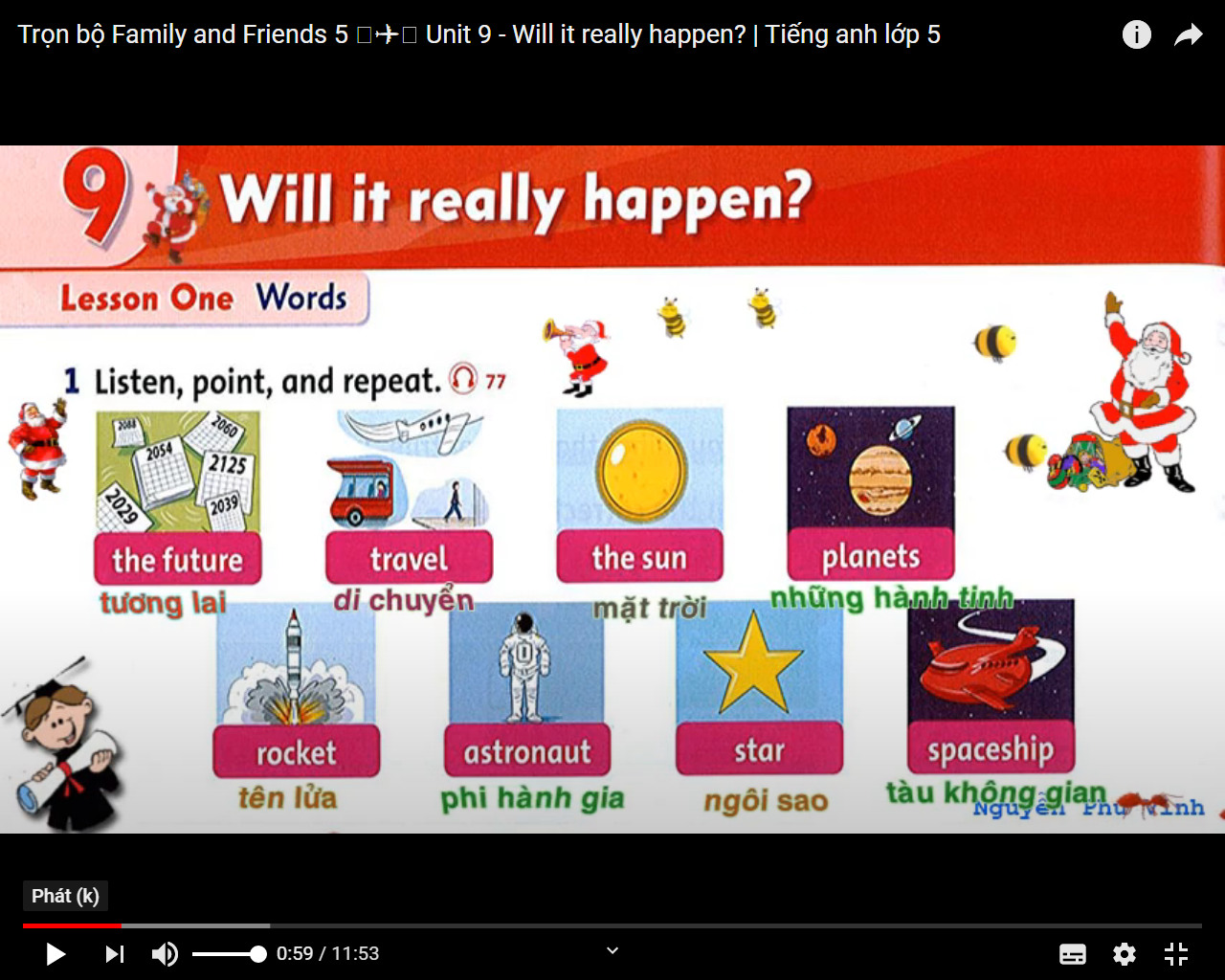 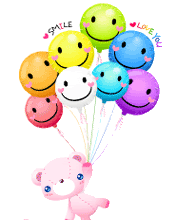 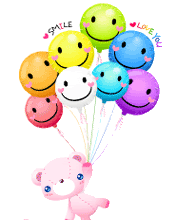 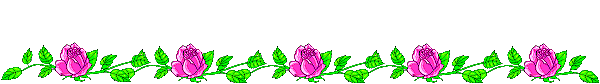 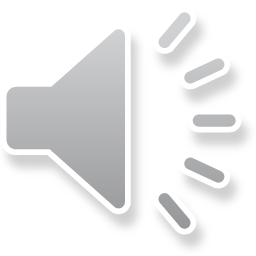 Family and Friends Special Edition
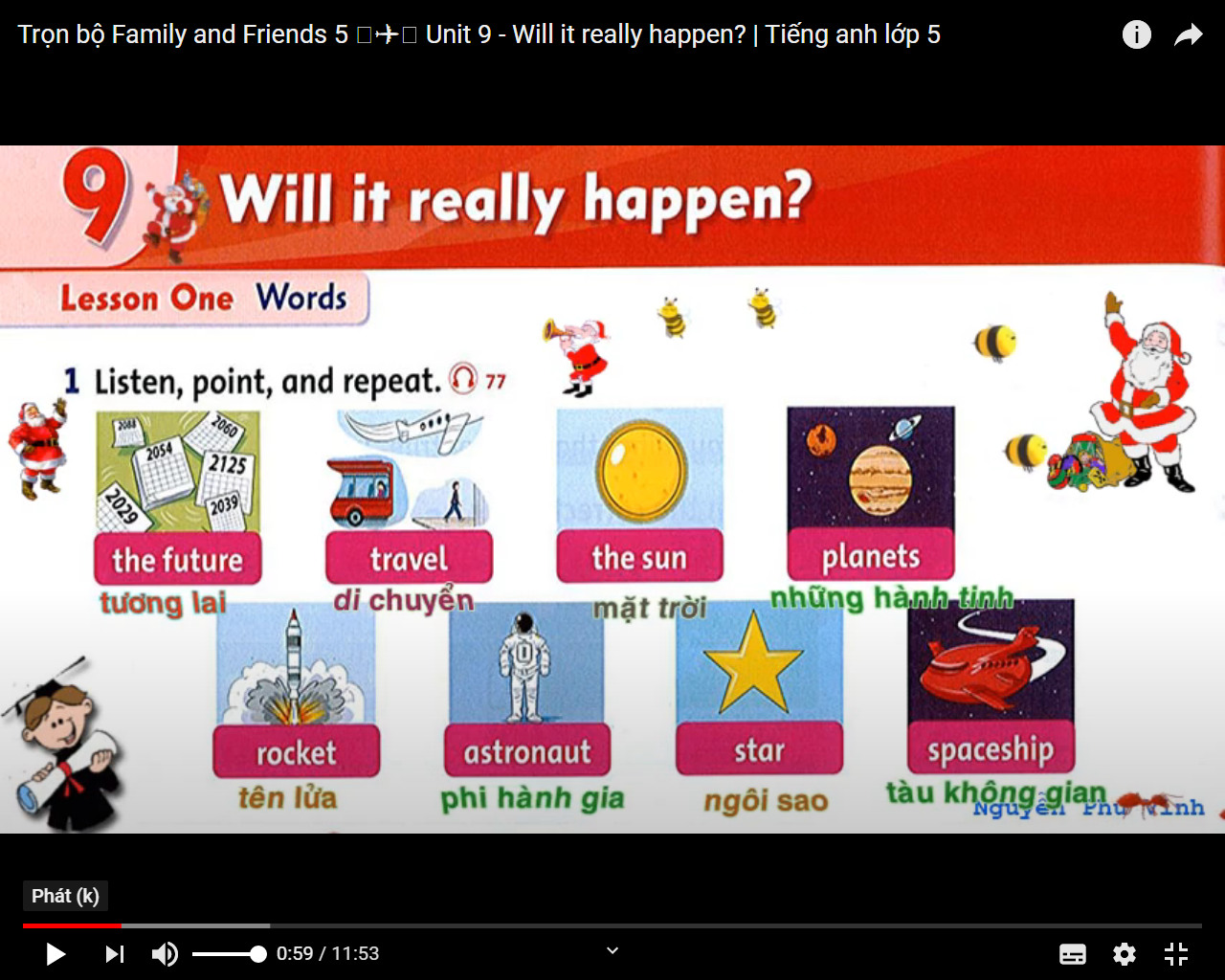 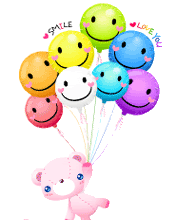 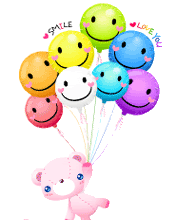 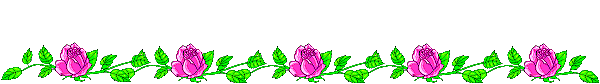 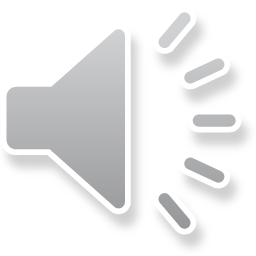 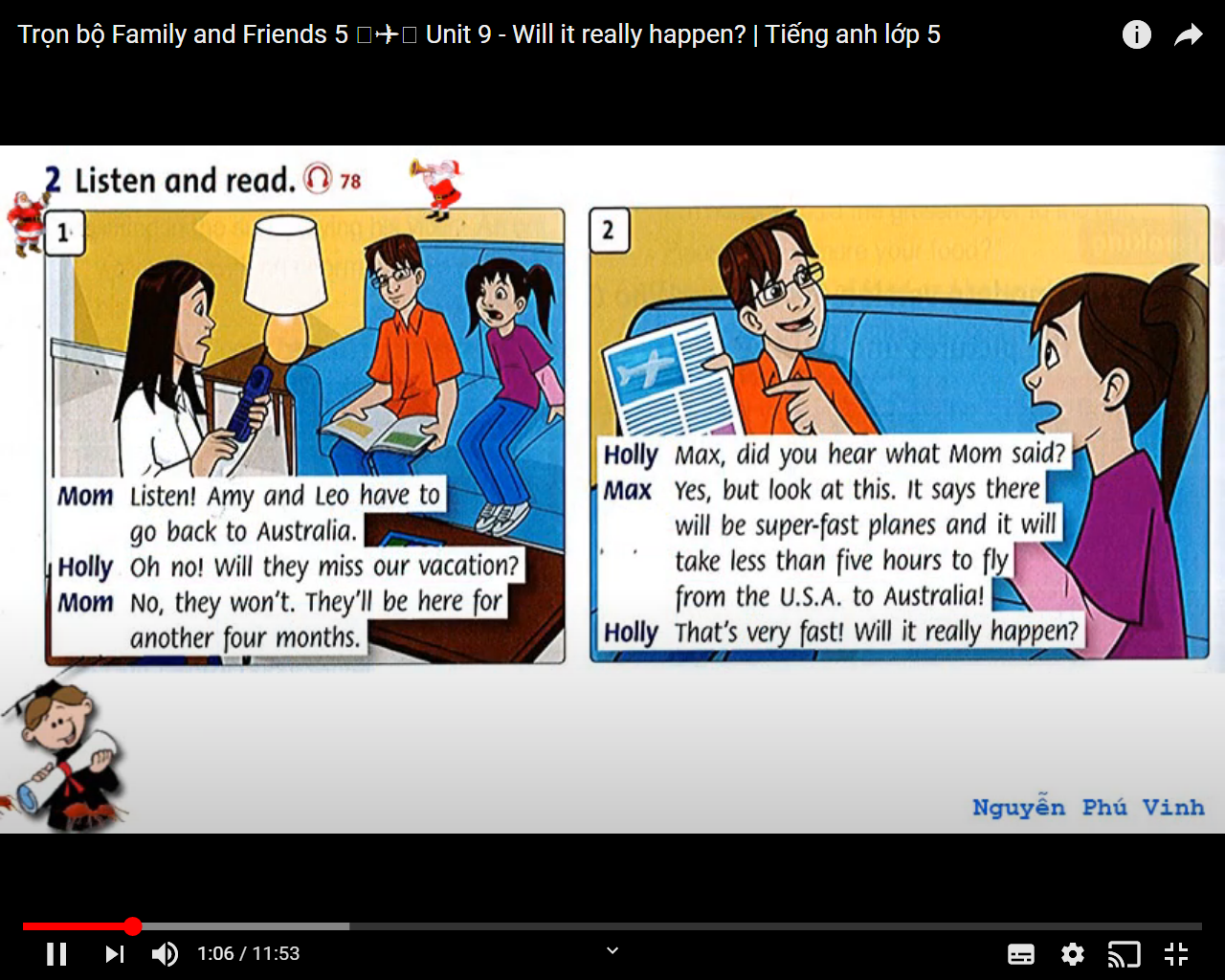 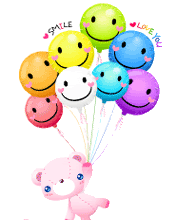 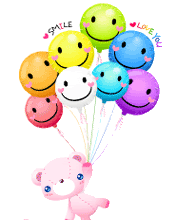 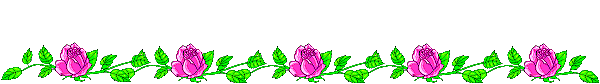 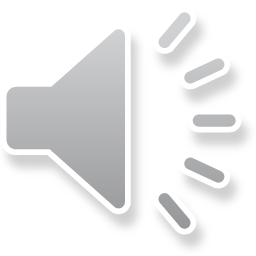 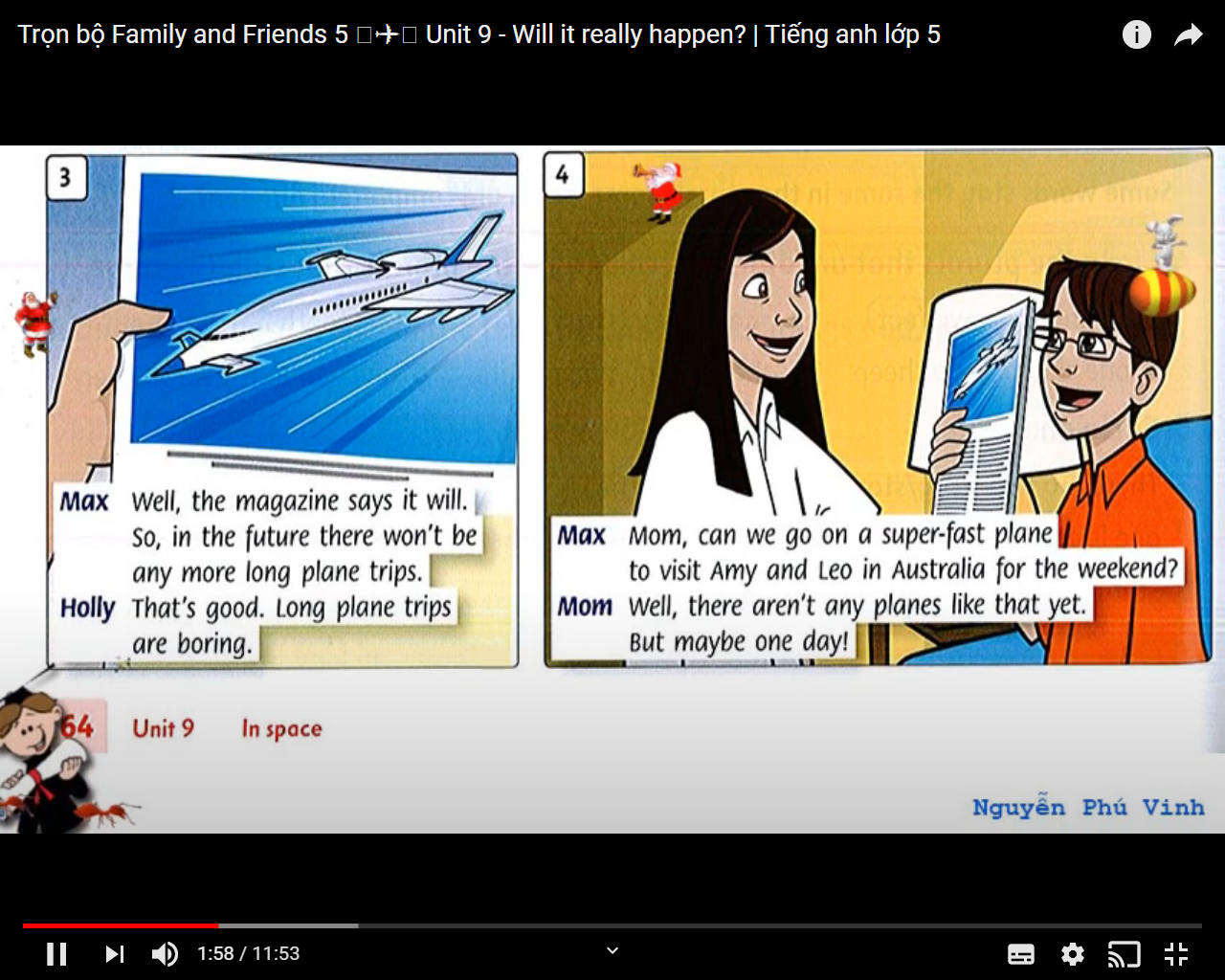 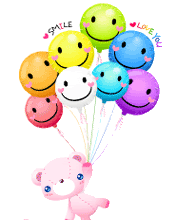 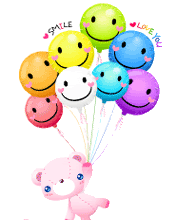 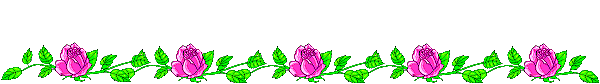 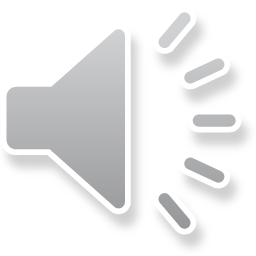 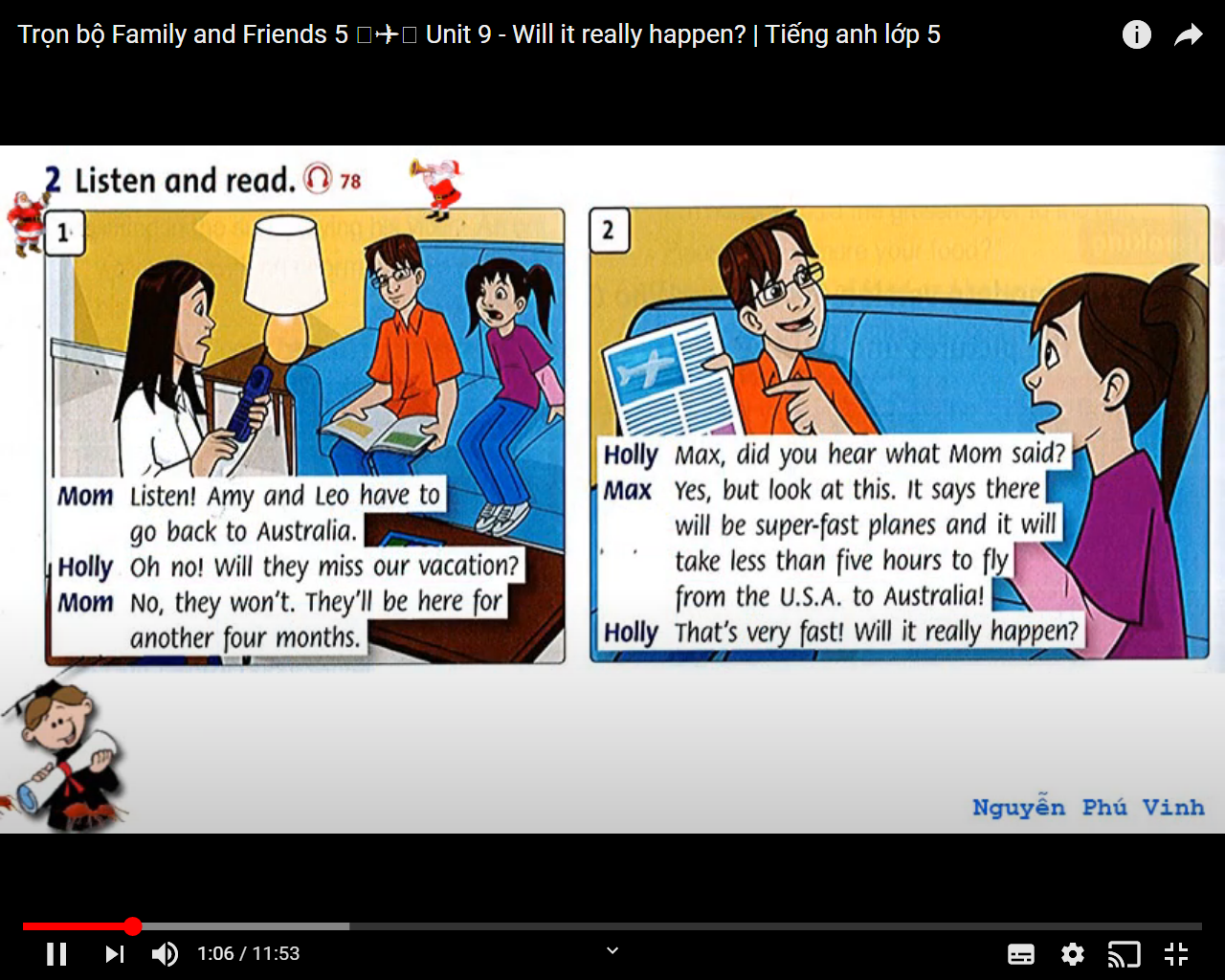 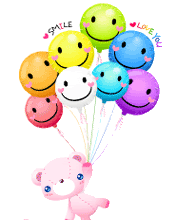 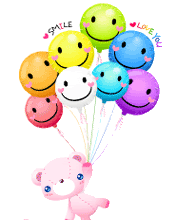 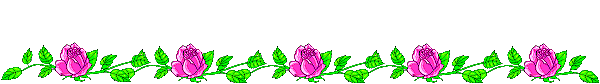 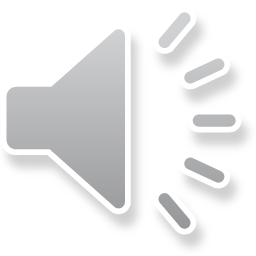 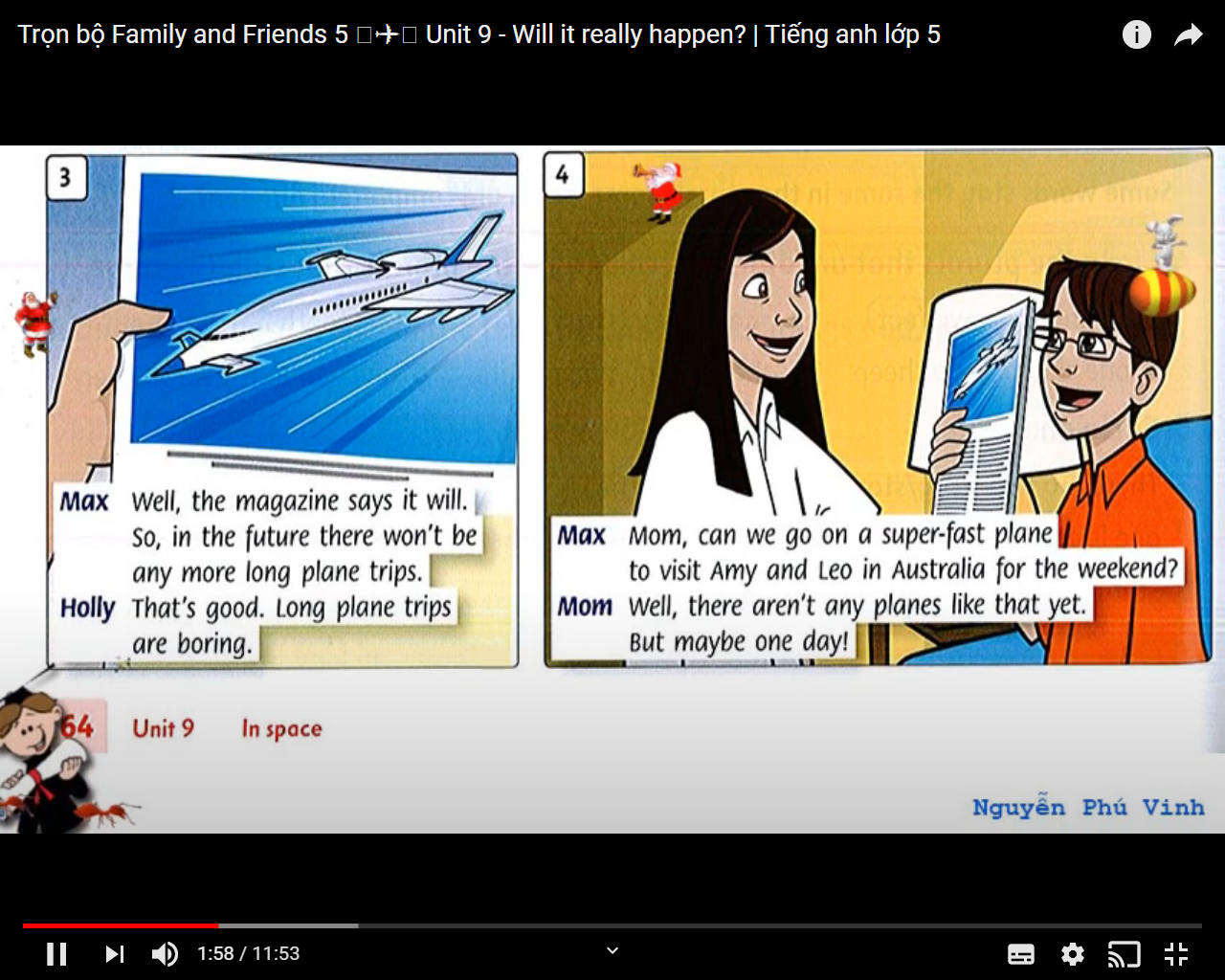 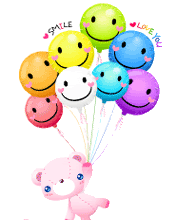 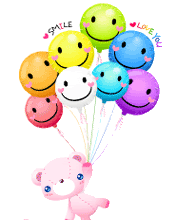 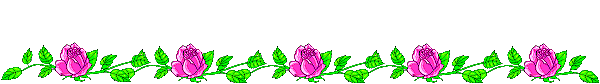 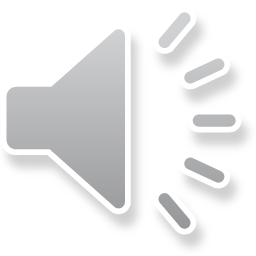 Workbook 
(Page 60)
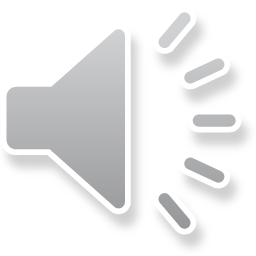 Read the sentences and number the picture
(đọc câu và viết số vào bức tranh)
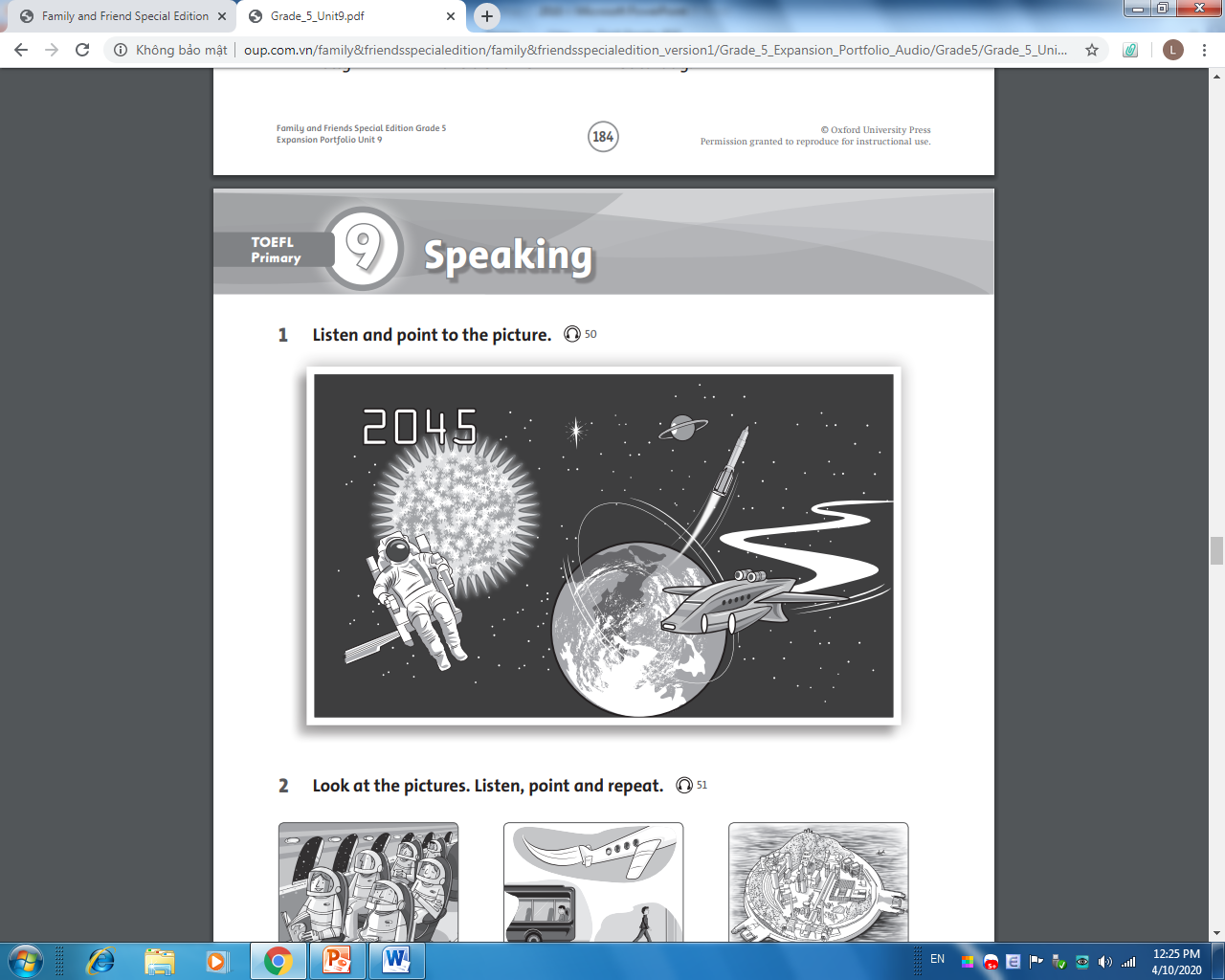 5
8
3
4
1
7
6
2
1.Go from one place to another.
2. These people travel in space.
3. Things that will happen later, not now.
4. It’s long and thin and carries astronauts.
5. These Earth is one.
6. A big ship that travels around in space.
7.It gives us light and keeps us warm.
8. They shine in the night sky.
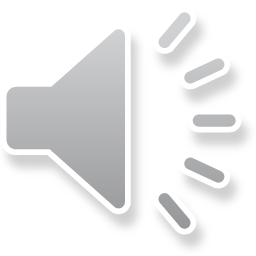 2. Write the correct word next to numbers 1-8
(Hãy viết từ đúng vào chỗ trống từ 1-8)
Travel	future	planets    	sun
Astronaut       rockets      spaceships	stars
In the (1) future, you won’t have to be an (2)………………………………….       
to (3)………………………. in space. Long, thin (4)………………….will take off from Earth with people inside. Some people will travel in big (5)……………………….. The people will look out of the windows and see the big round (6)………….……, and lots of little shining (7)………..…… But they won’t go near the (8)………..….. It’s too hot.
astronaut
travel
rockets
spaceships
planets
stars
sun
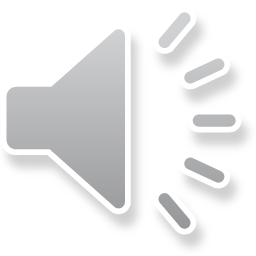 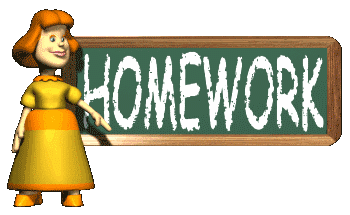 WRITE: Viết
1.The future……………………………………………………....
2. Travel………………………………………………………….
3. The sun………………………………………………………...
4. planets………………………………………………………….
5. Rocket …………………………………………………………
6. astronaut……………………………………………………….
7. Star ……………………………………………………………
8.Spaceship …………………………………………………......
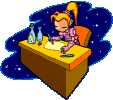 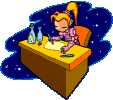 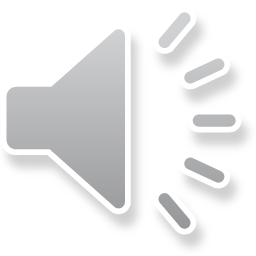 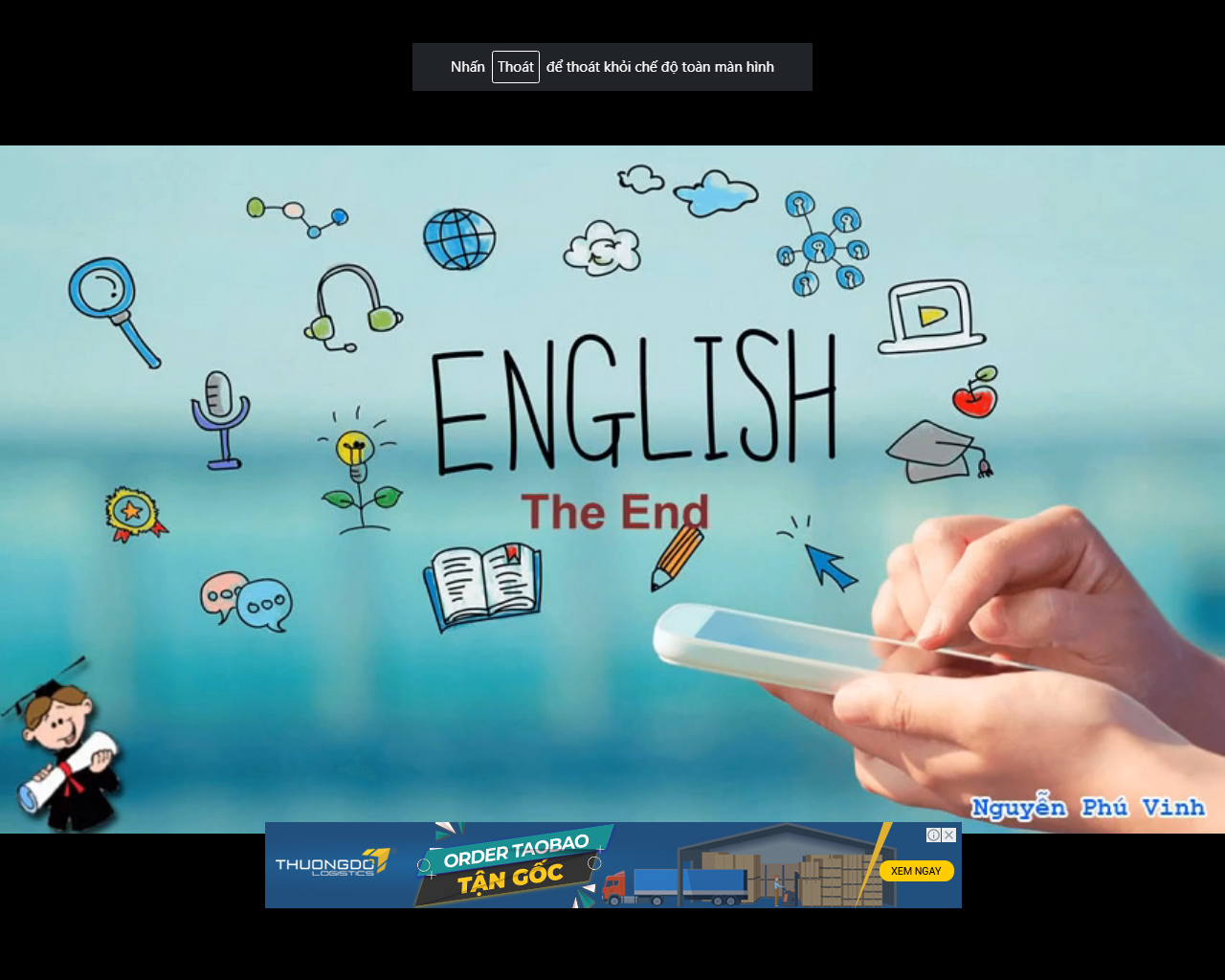 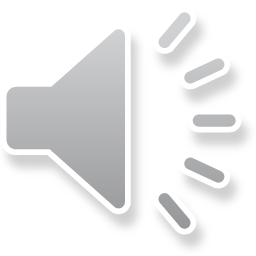